CE2
Les additions (1)
plan de travail n°1
Objectif : additionner et écrire le résultat en chiffres
Niveau 1
Additionne et écris le résultat en chiffres

Quinze + six = ……….			Trente-six + neuf = ……….
Cinquante-deux + sept = ……….		Quatorze + sept = ……….
Vingt-sept + huit = ……….			Six + quarante-huit = ……….
NUM 1
Objectif : additionner et écrire le résultat en lettres
Niveau 2
Additionne et écris le résultat en lettres
3 + 57 =  ________________________________________________________________________
12 + 9 = ________________________________________________________________________
5 + 27 = ________________________________________________________________________
Objectif : ajouter un petit nombre
Niveau 3
Calcule
45 + …….. = 50		27 + …….. = 30			63 + …….. = 70
34 + 8 = ……..		63 + 9 = ……..			45 + 6 = ……..
27 + 7 = ……..		34 + …….. = 40			58 + 5 = ……..
Objectif : ajouter un petit nombre
Niveau 4
Complète
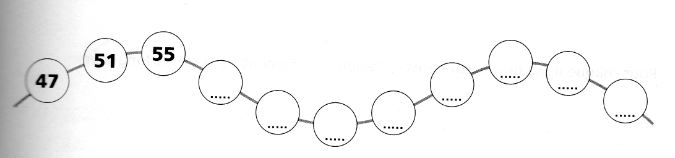